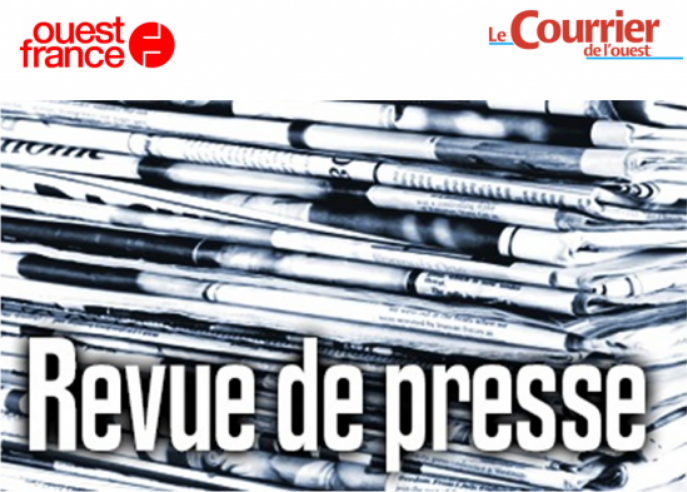 Mai 2021
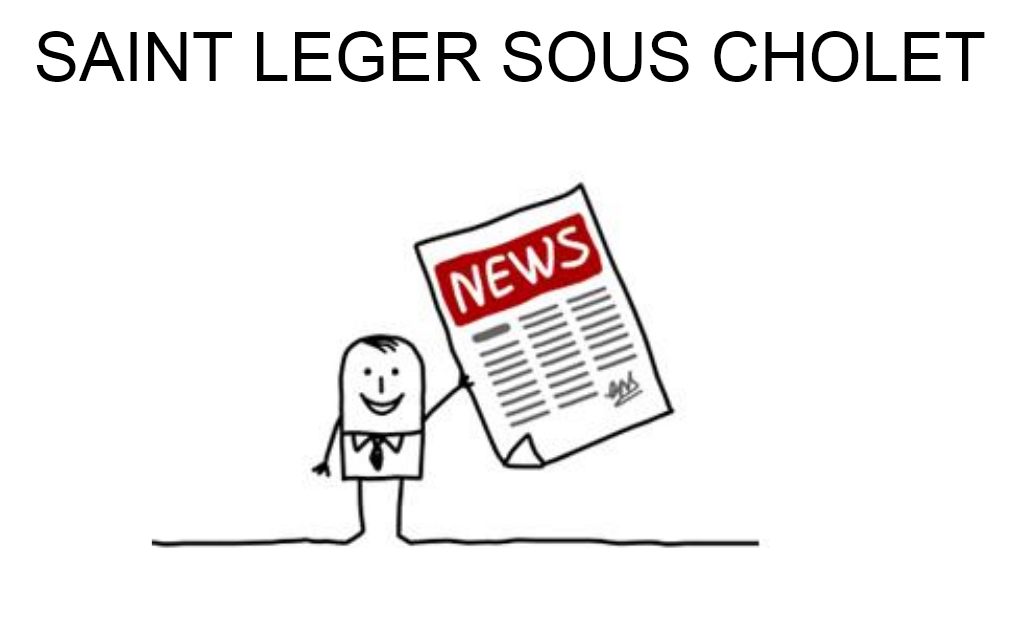 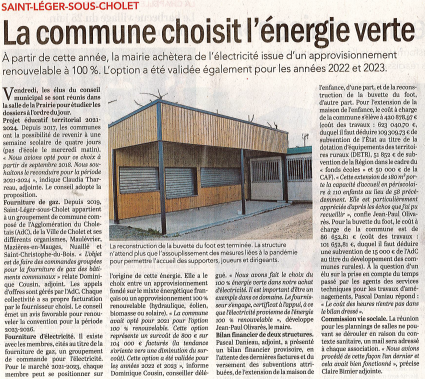 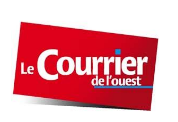 3 Mai 2021
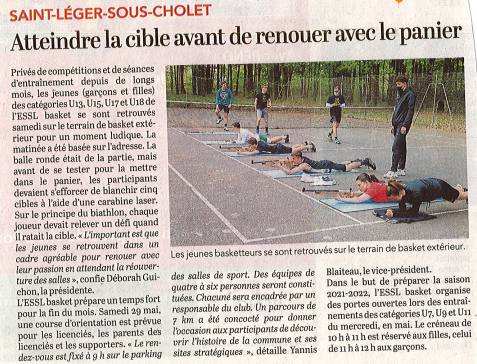 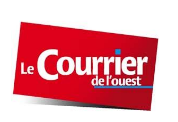 05 Mai 2021
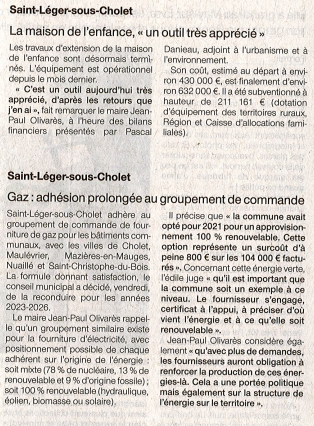 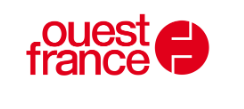 05 Mai 2021
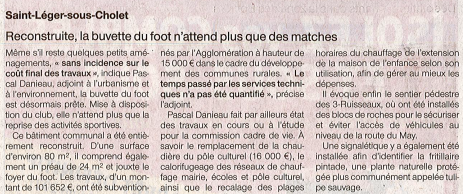 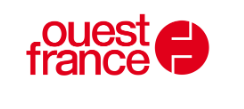 05 Mai 2021
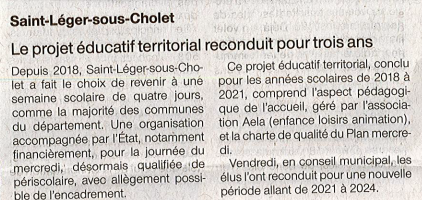 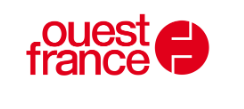 05 Mai 2021
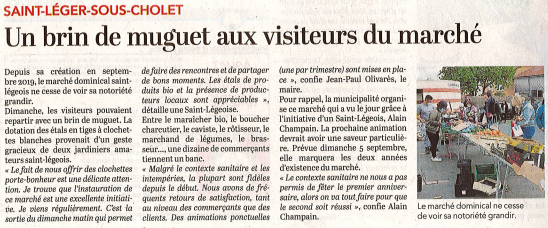 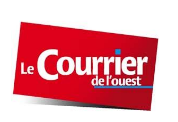 06 Mai 2021
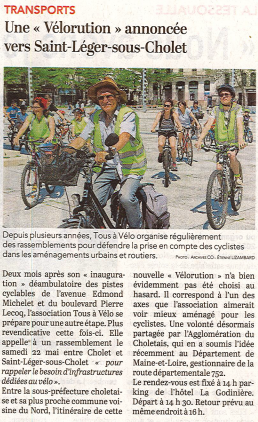 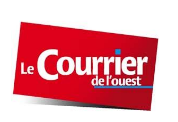 06 Mai 2021
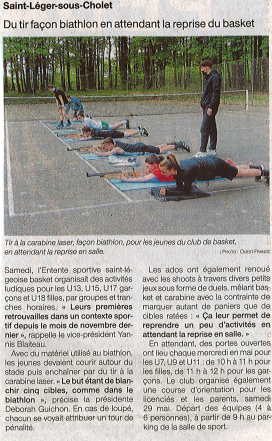 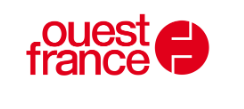 07 Mai 2021
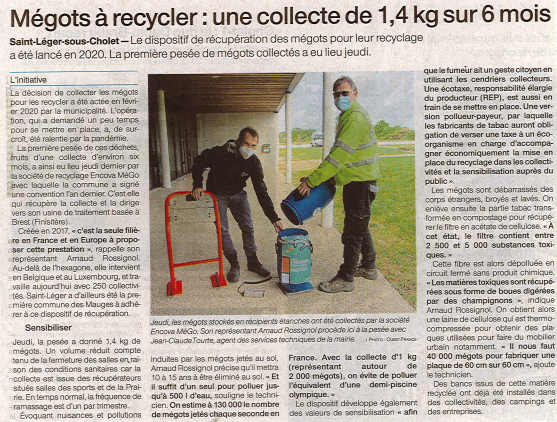 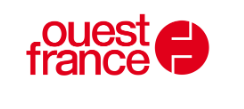 8-9 Mai 2021
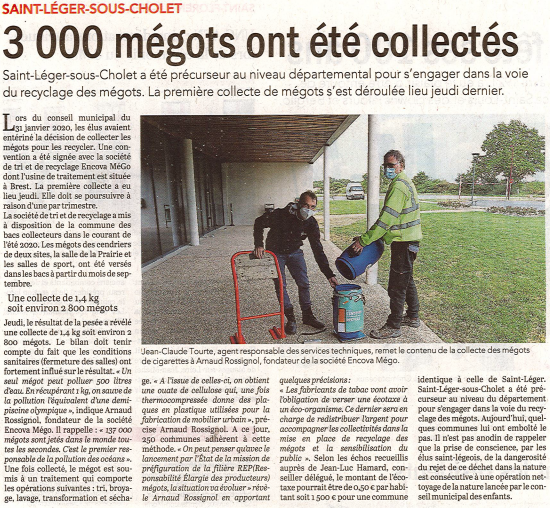 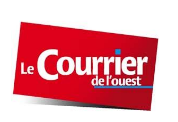 10 Mai 2021
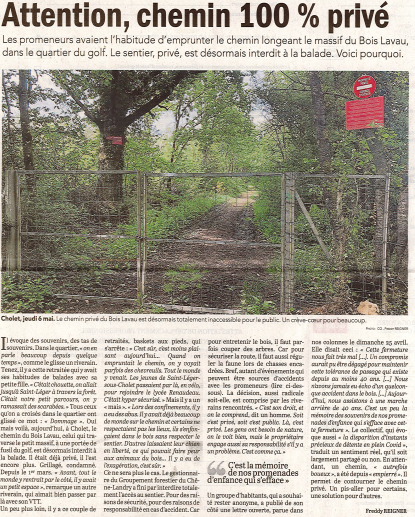 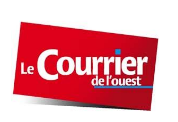 13 Mai 2021
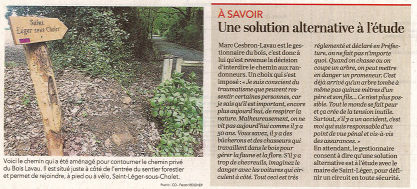 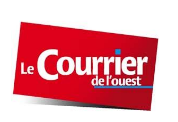 13 Mai 2021
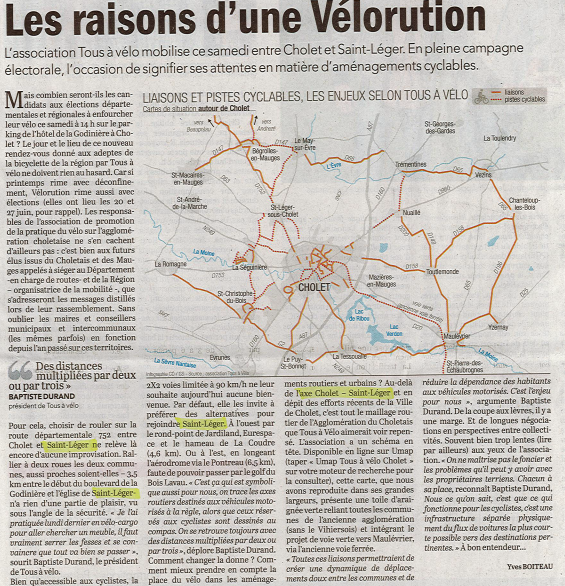 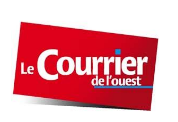 22 Mai 2021
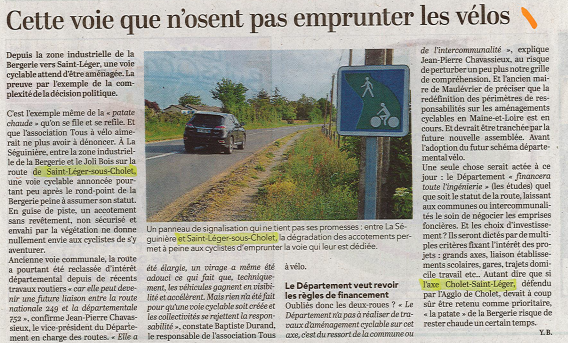 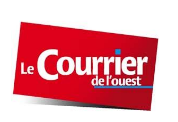 22 Mai 2021
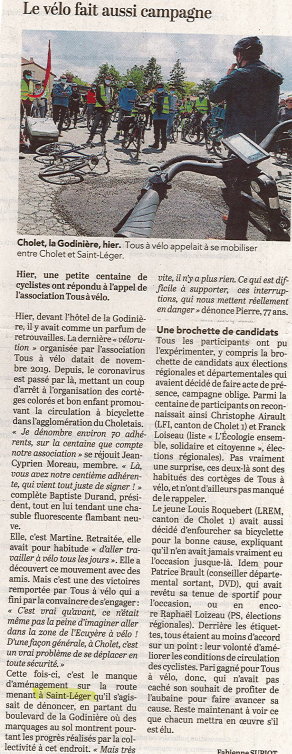 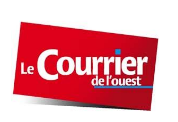 23 Mai 2021
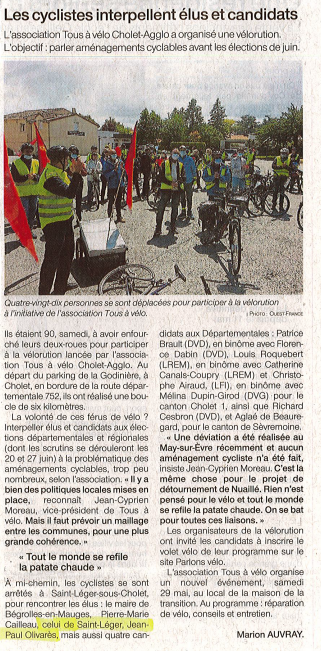 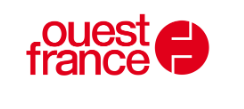 24 Mai 2021
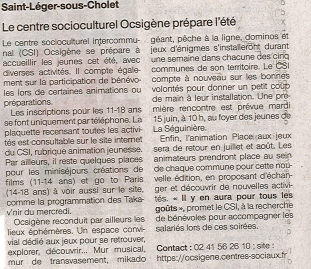 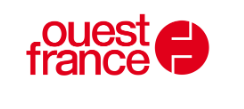 28 Mai 2021
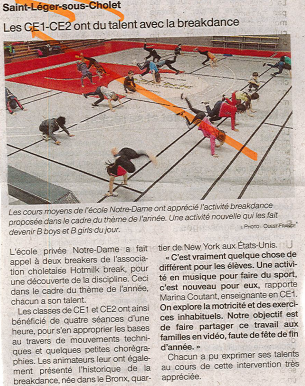 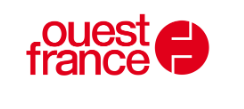 28 Mai 2021
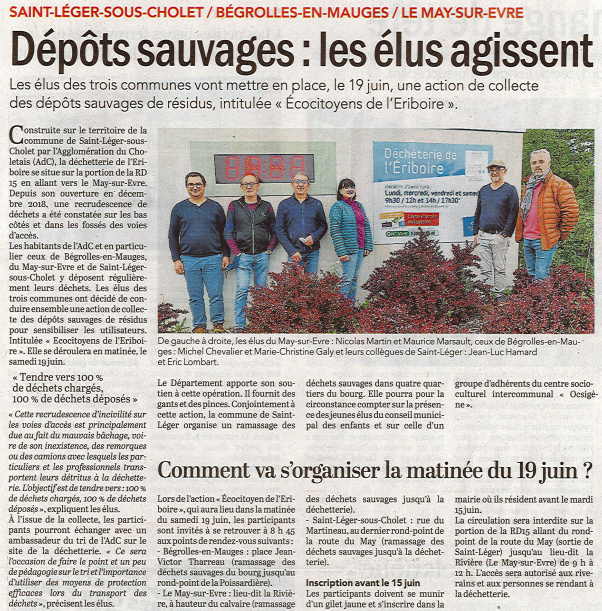 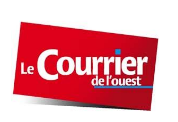 31 Mai 2021